7 
Rabi’ al Thani
1436H
Seeing the world
Armchair Travel
Armchair travel simply means experiencing the people, cultures and places from all around the world through books and magazines. From your comfy armchair you can live vicariously in a place you may never experience in real life or learn more about a place you are about to visit. The best examples of this concept would be the magazine National Geographic
1 Listening and speaking
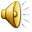 a. Imagine the bookshop of the future. What would you be interested in if you were in that shop?
1-

             2-
b. John and peter are in the shop. Listen to them talking and complete the table
wants to buy a map and a
guidebook for Dubai
wants to try out the virtual reality
room
interested in Dubai because he is doing
Arabic studies at his college
interested in Thailand and
Mount Everest.
’Armchair travel’ 

refers to reading or finding out about faraway places and travel, instead of actually travelling there.
2 speaking
a. Look at the table. Tick (V) your attitude toward the different options for ‘armchair travel’, and if you have  used them or not. In groups, compare and discuss your completed table.
A:I don’t like studying maps , but I have used them
B: I like studying maps, but I don’t like reading travel books.
1-

             2-
3 Reading and speaking
a. In pair, read the profiles and travel guides and agree on a holiday destination for Bill and his sister
1-

             2-
4 writing, reading and speaking
a. Write a holiday profile for yourself. It can be a bit longer than the 
examples in exercise 3.  
b. In pair exchange your profiles and choose the best destination of the three (Sydney, Oman or Rome) for your partner. Discuss your recommendations.
1-

             2-
مفردات
الواقع الإفتراضي=virtual reality 
يستكشف=explore
جهة الوصول =destination
منافسه=competition
مستقبل=future
رحله=trip
جائزة=prize 
سبب=reason
افتراضي=virtual
يسافر=travel
عالم=World